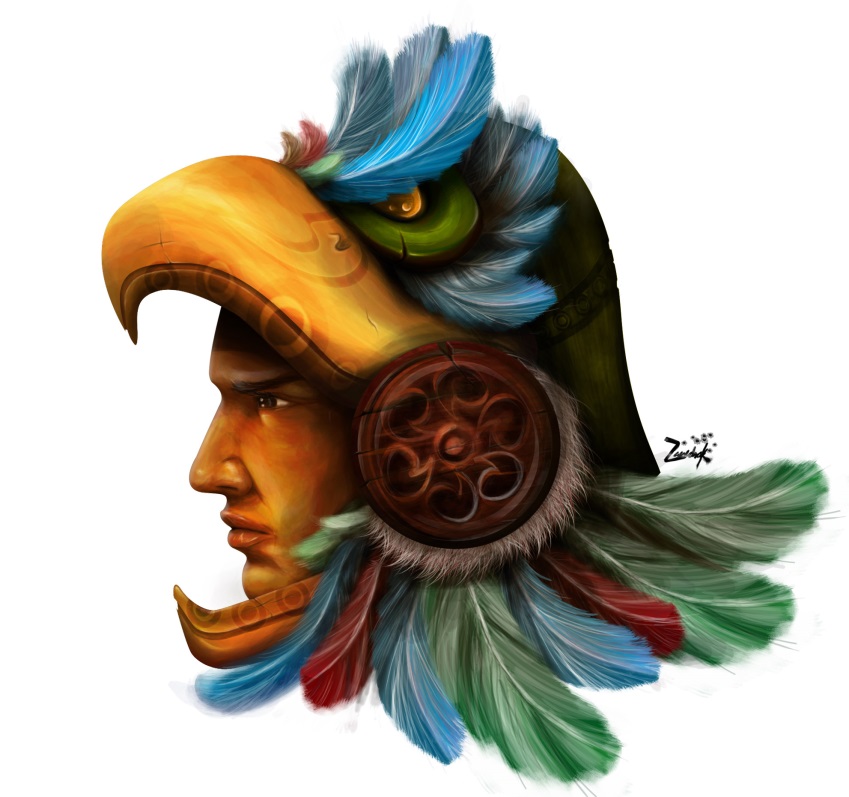 Los Aztecas
Los aztecas
Los aztecas representan un imperio importante y poderoso de América precolombina.  Su imperio cubría mucho del centro y sur de México desde el siglo XIV hasta el siglo XVI.  Su estado era altamente organizado, como su capital, Tenochtitlán .  Su sociedad glorificaba la guerra y también exultaba los múltiples dioses que formaban su religión.
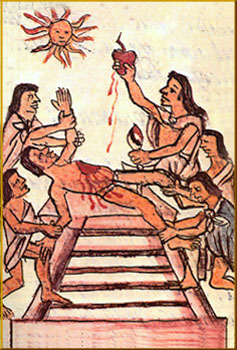 La Sociedad Azteca
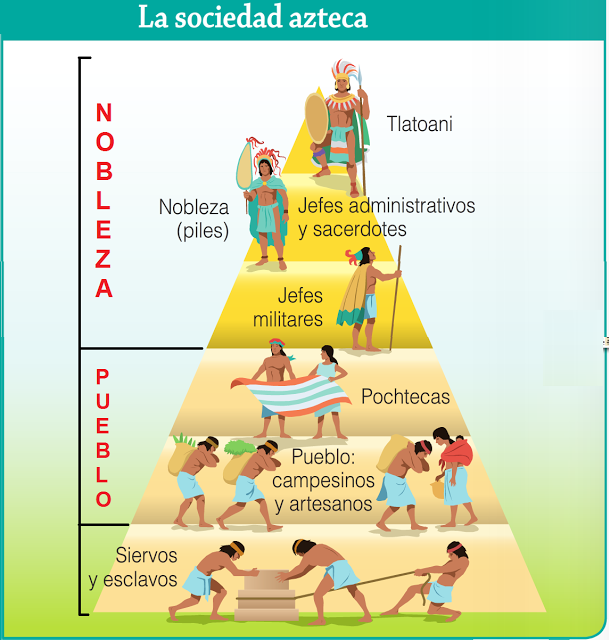 La sociedad azteca estaba compuesta de tres clases distintas, incluyendo los esclavos, la plebeyez y la nobleza.
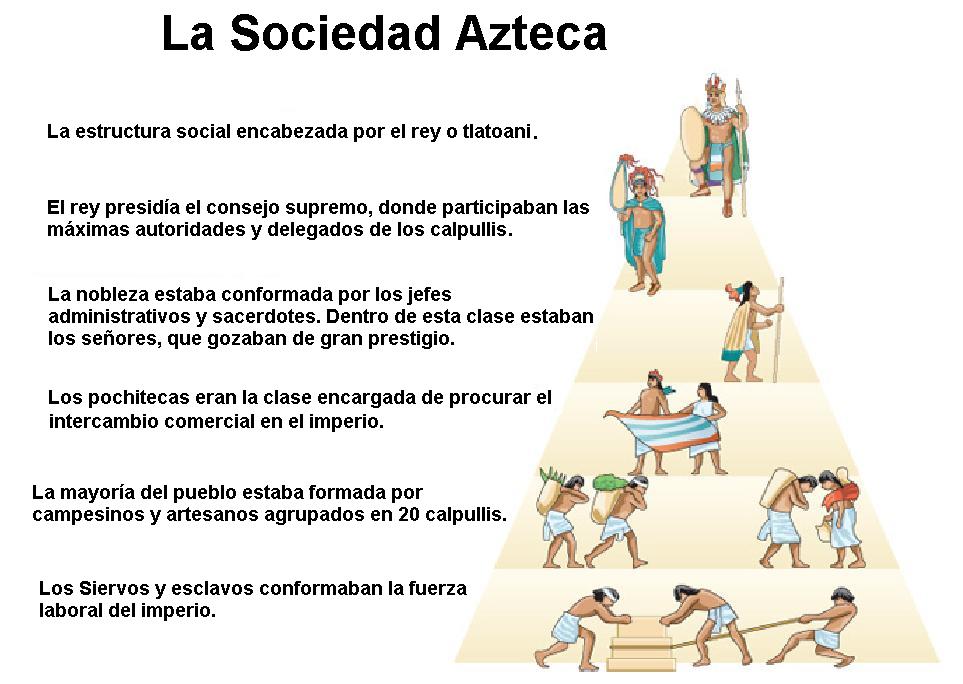